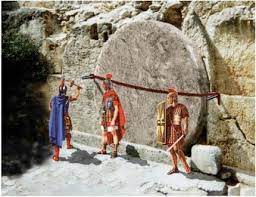 Who Will Roll Away the Stone…?
Mt 27:57-28:15; Mk 16:1-8
Sealing the Tomb: Mt 27:57-66
The First Day of the Week: Mt 28:1-15
The First Day of the Week: Mk 16:1-8
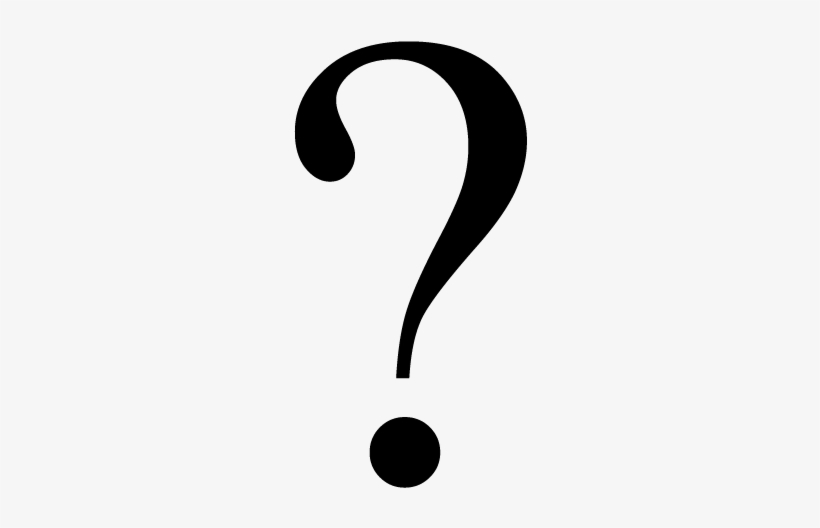 Mk 16:3
“Who will roll away the stone from the door of the tomb for us?”
Learning From the Stone
The Efforts of Jesus’ Enemies
Death and Despair
Anything Separating us from Jesus
Conclusion